Beginning Leadership Framework
Dori Gaudet
Life (Leadership) is a Journey not a destination. -Ralph Waldo Emmerson
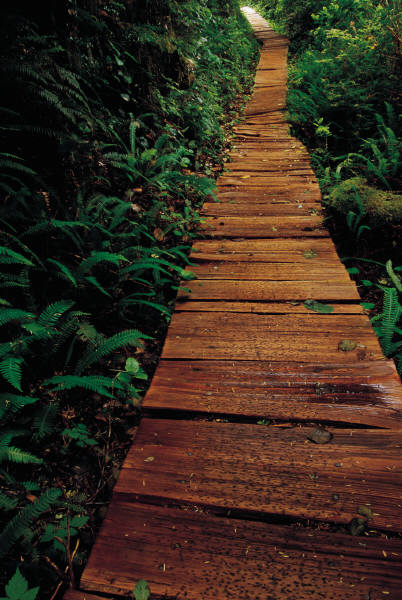 Key Principles of Leadership
Relationships
Anti-Oppressive Practice
Vulnerability
Self Awareness
Honor diversity
Evidence Based Practice
Show Humanity
Lead by example
Acknowledge privilege
Growth
Change
Integrity
Network
Ethics
Balance
Service
Strategy
Creativity
Simplicity
Inspire
Collaborate
Partner
Self care
Reflection
Resonant Leadership
Boyatzis and Mckee- 2005

Key Concepts:
Mindfulness, Hope,  Compassion and Renewal
Living Systems Theory
Margaret Wheatley- 2007

Key Concepts:
Service, Creativity, diversity, uncertainty, interconnectedness & spirituality
Servant Leadership
Henein and Morissette- 2007

Key concepts: meets the needs of the team, values, ethics and ideals, integrity, generosity, democracy and service
Exemplary Leadership
Kouzes and Posner- 2002

Key concepts:
Model the way
Inspire a shared vision
Challenge the process
Enable others to act
Encourage the heart
Integration of Theory to practice
The implementation of theory into practice is the hard part….

For me it is where the path is less clear…..

It will be experiential learning, reflection and a sincere intention to be a good leader, with lots of support of good people along the way…..